The Bride (신부)
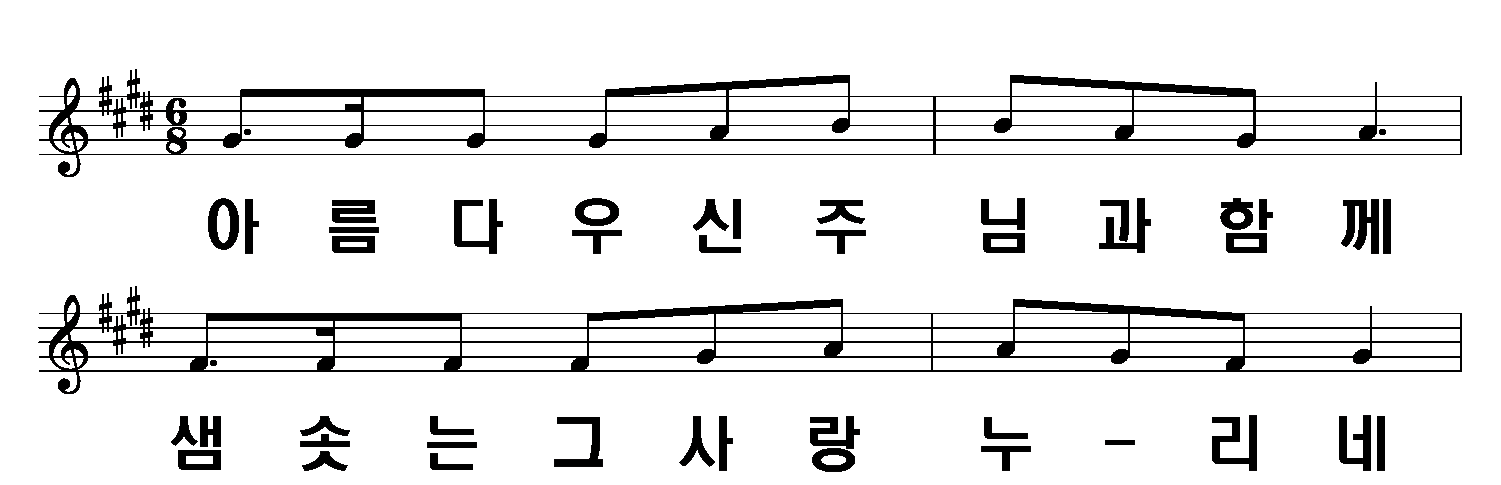 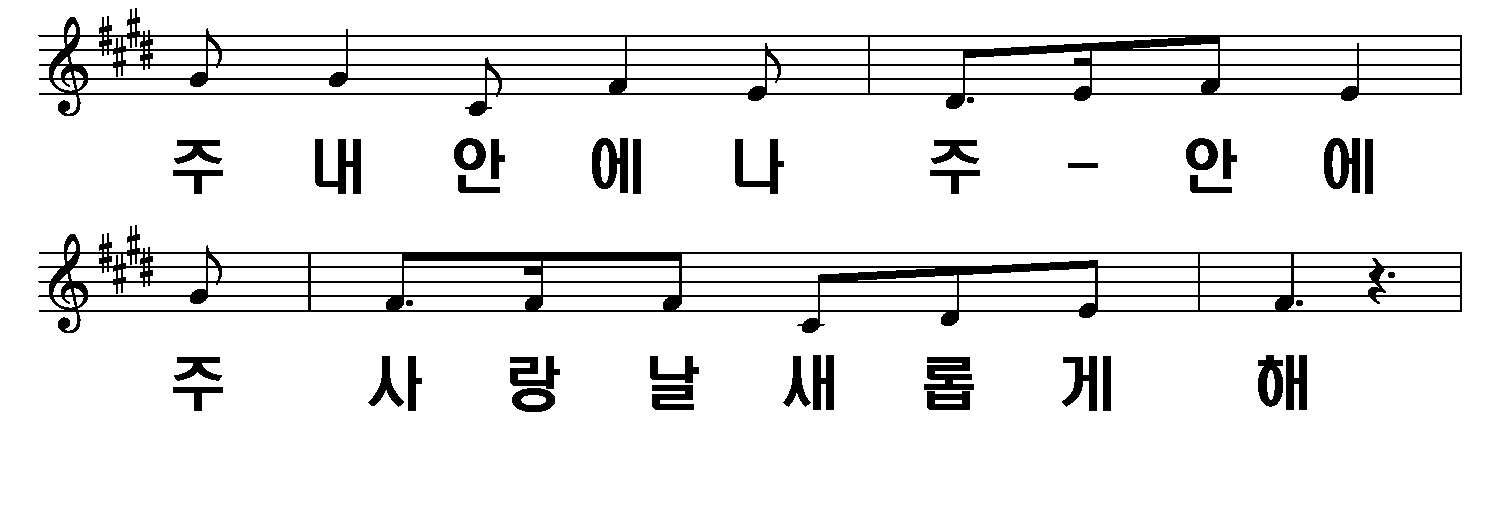 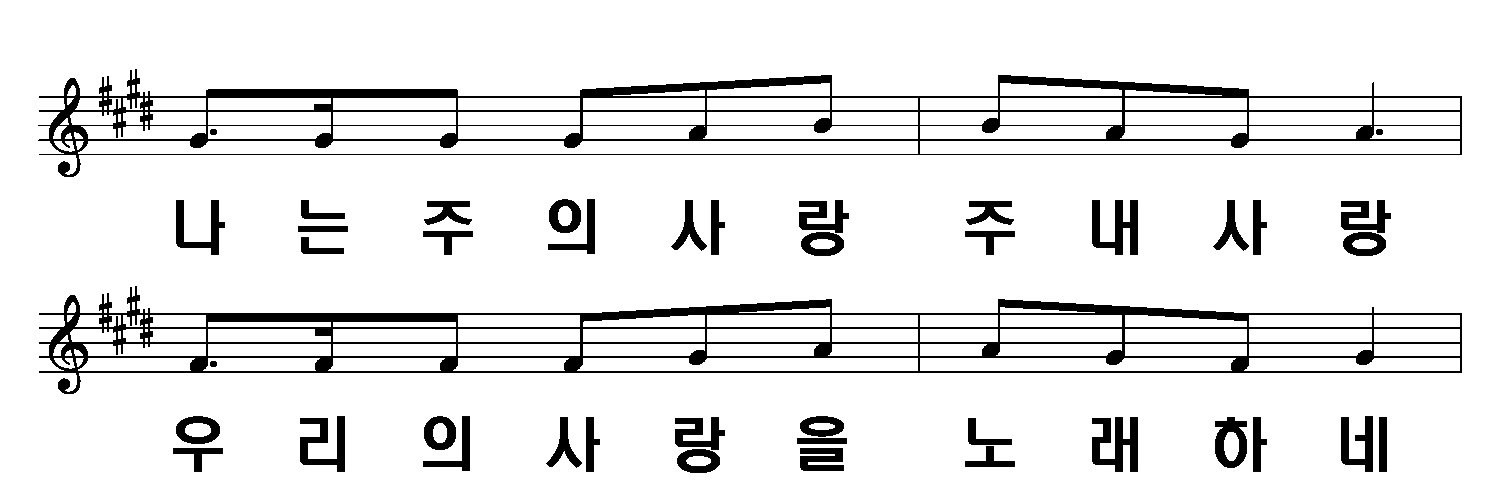 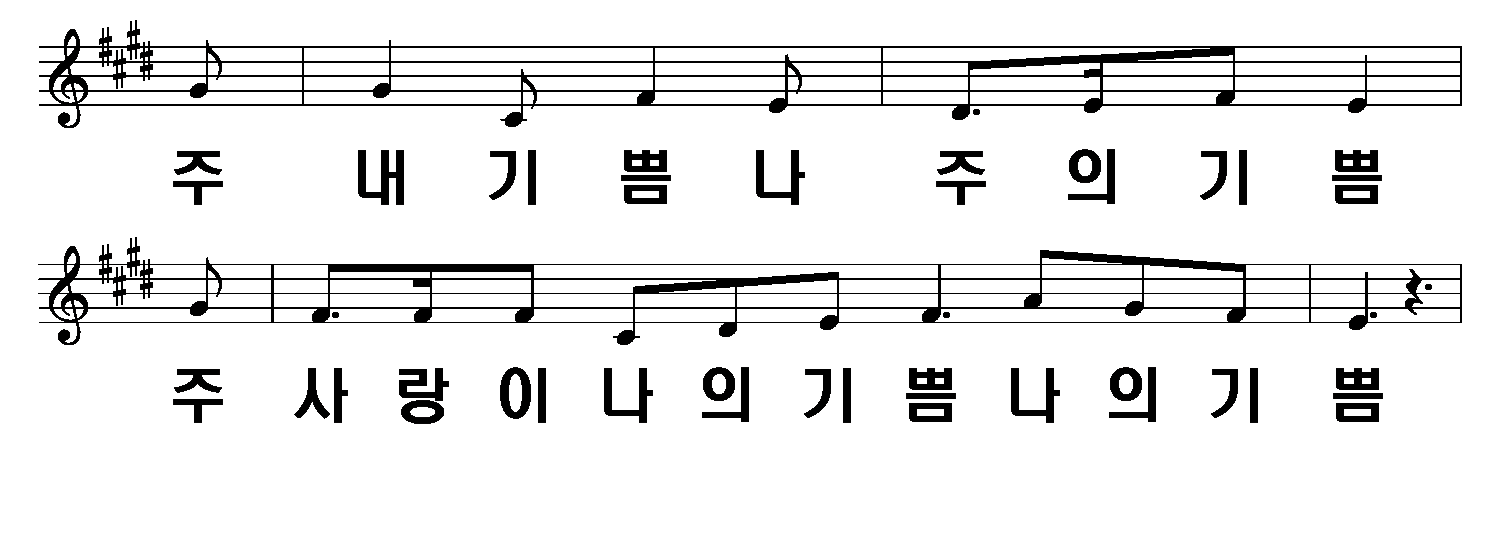 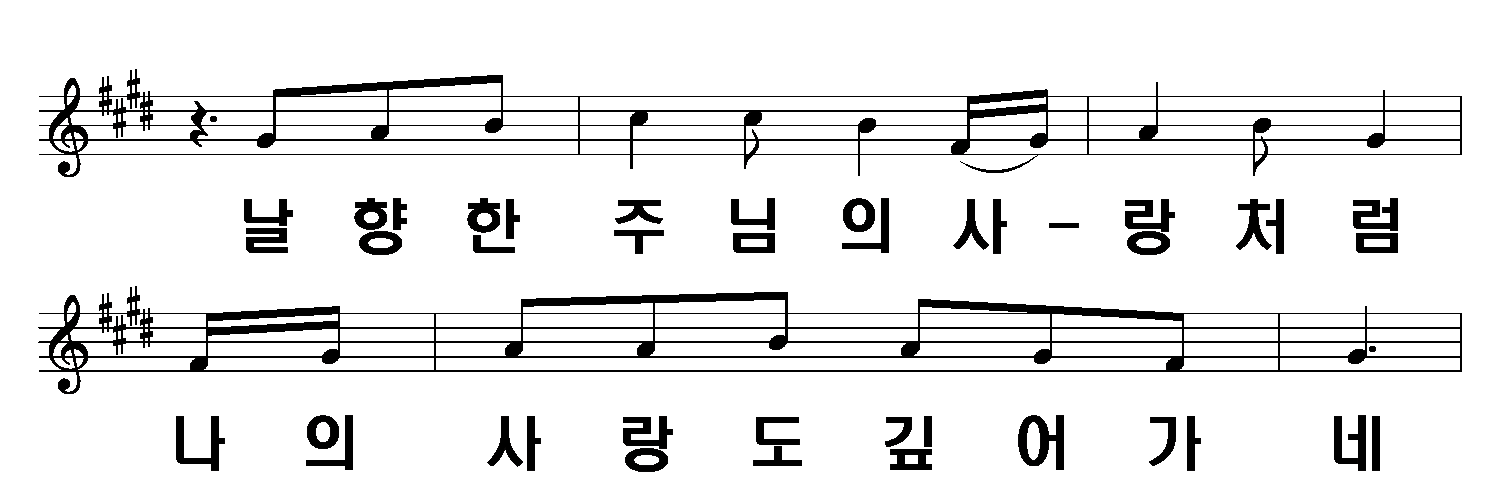 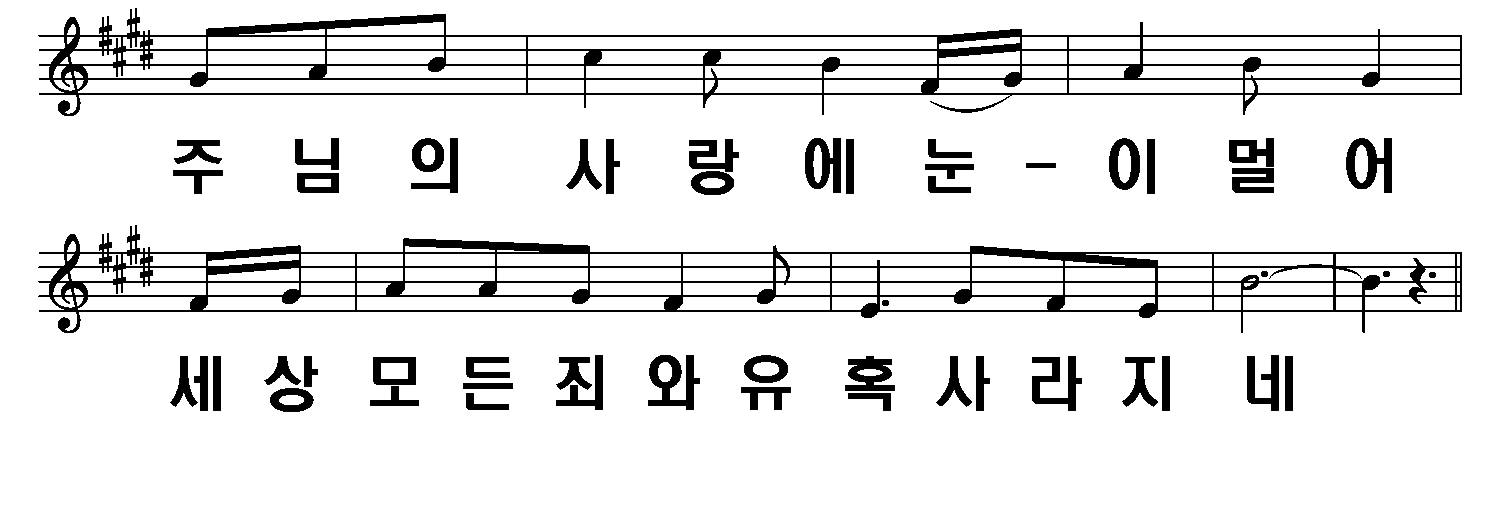 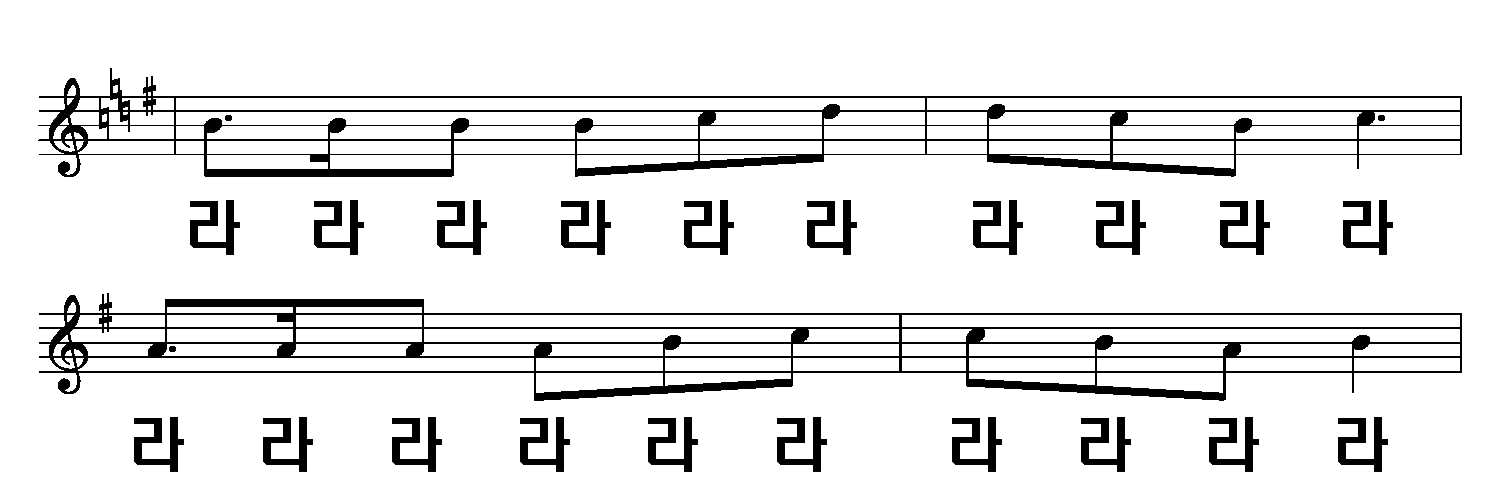 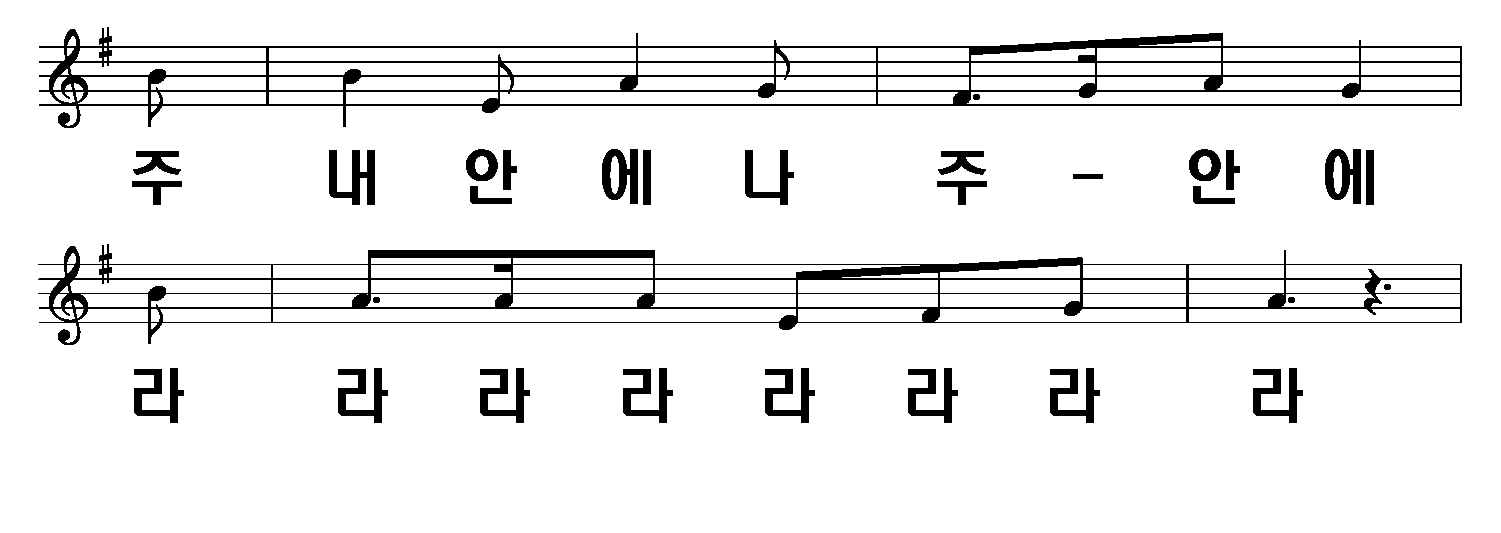 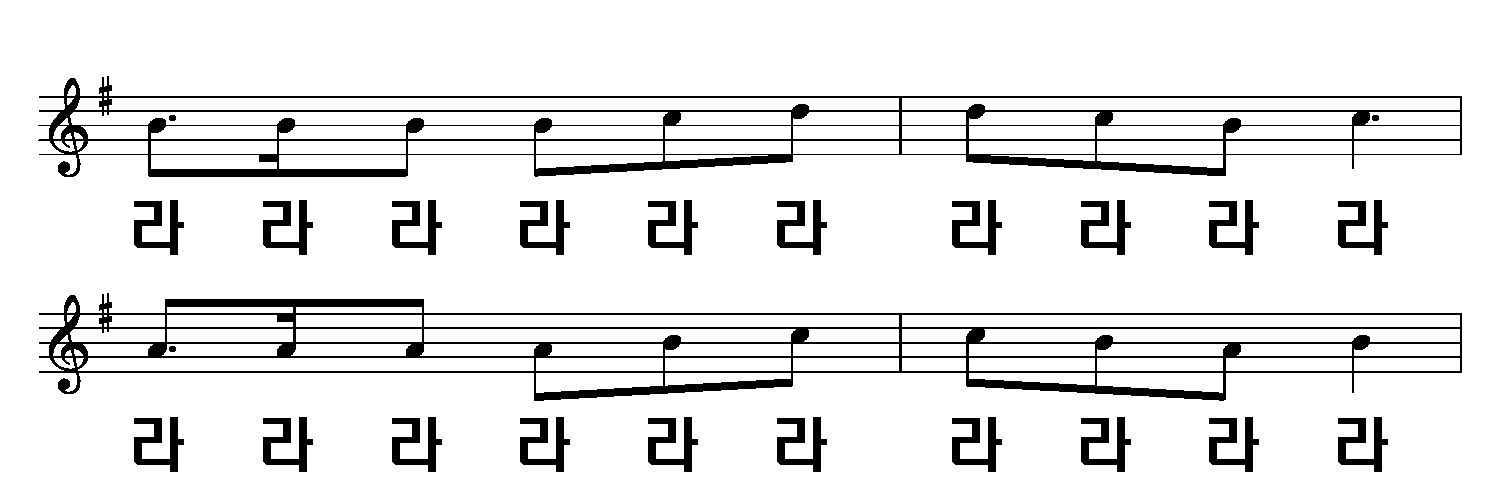 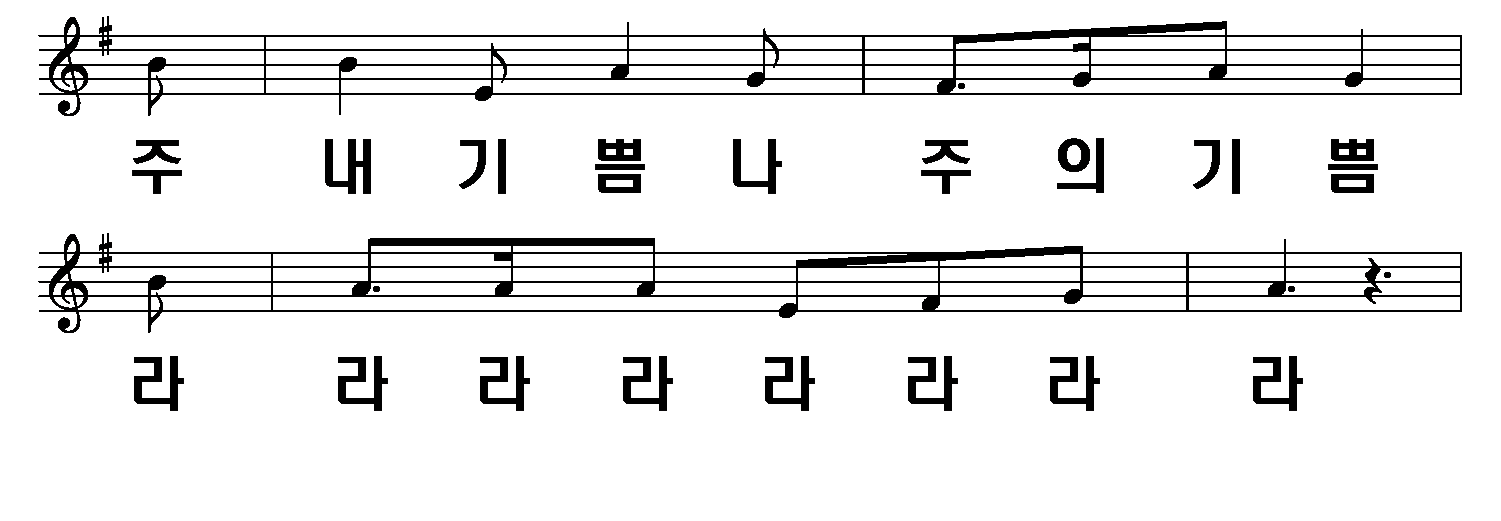 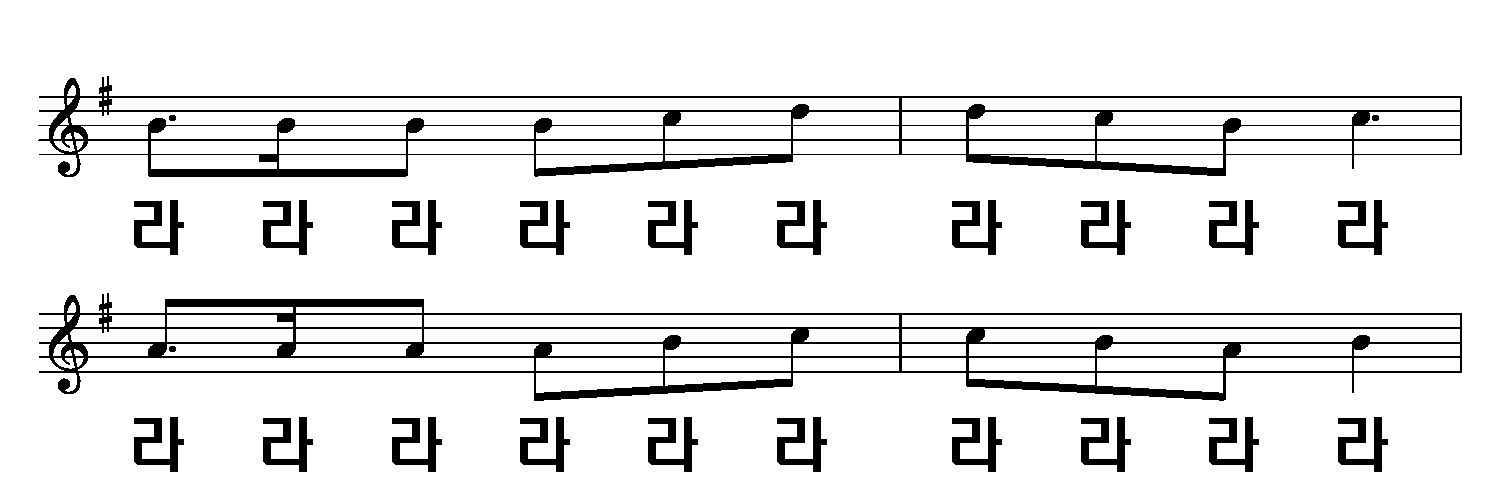 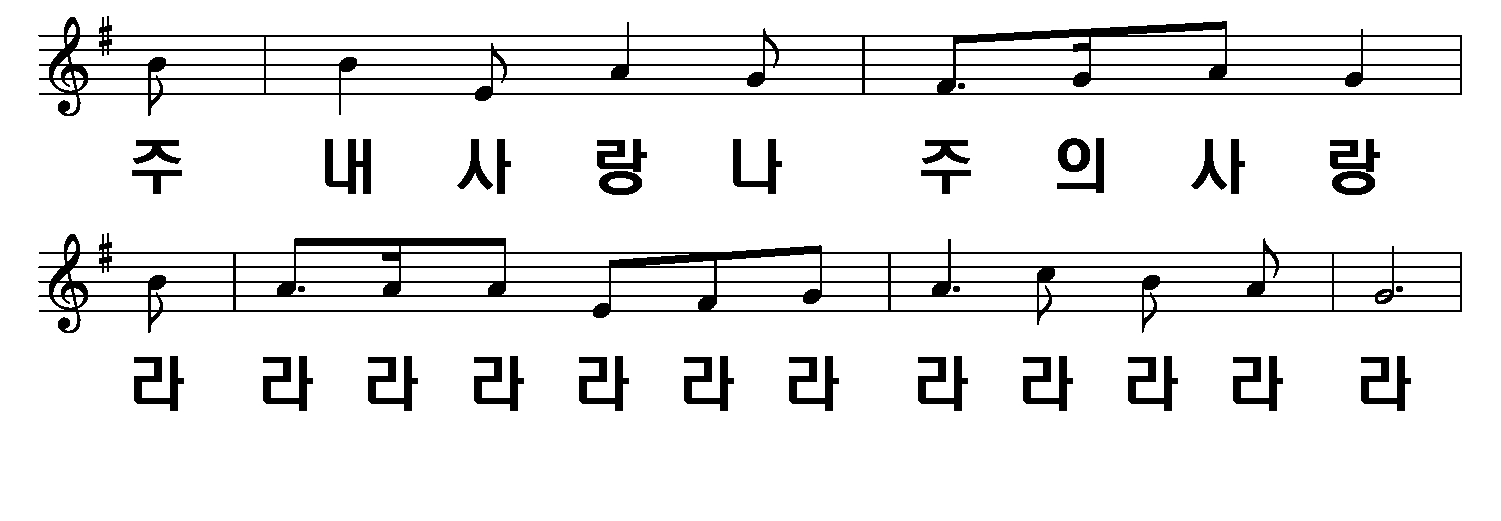 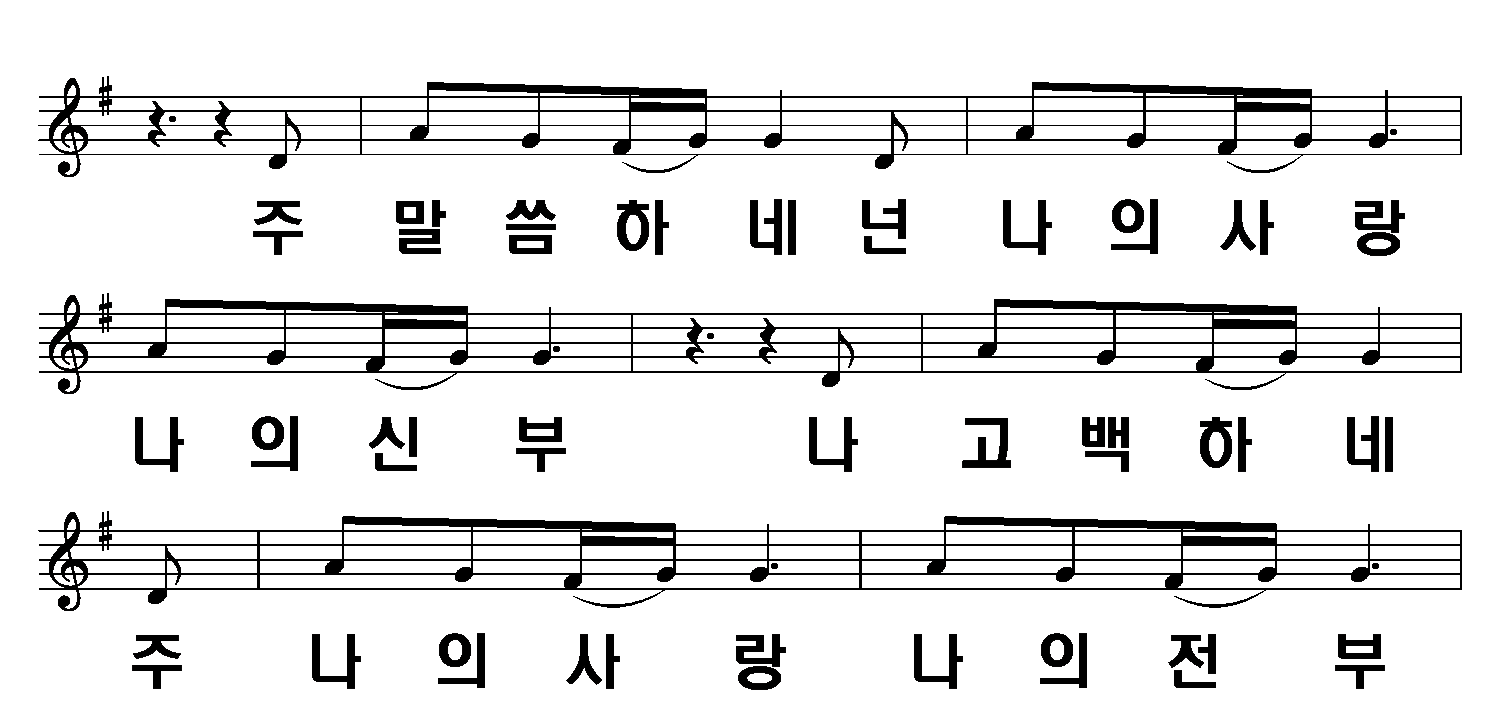 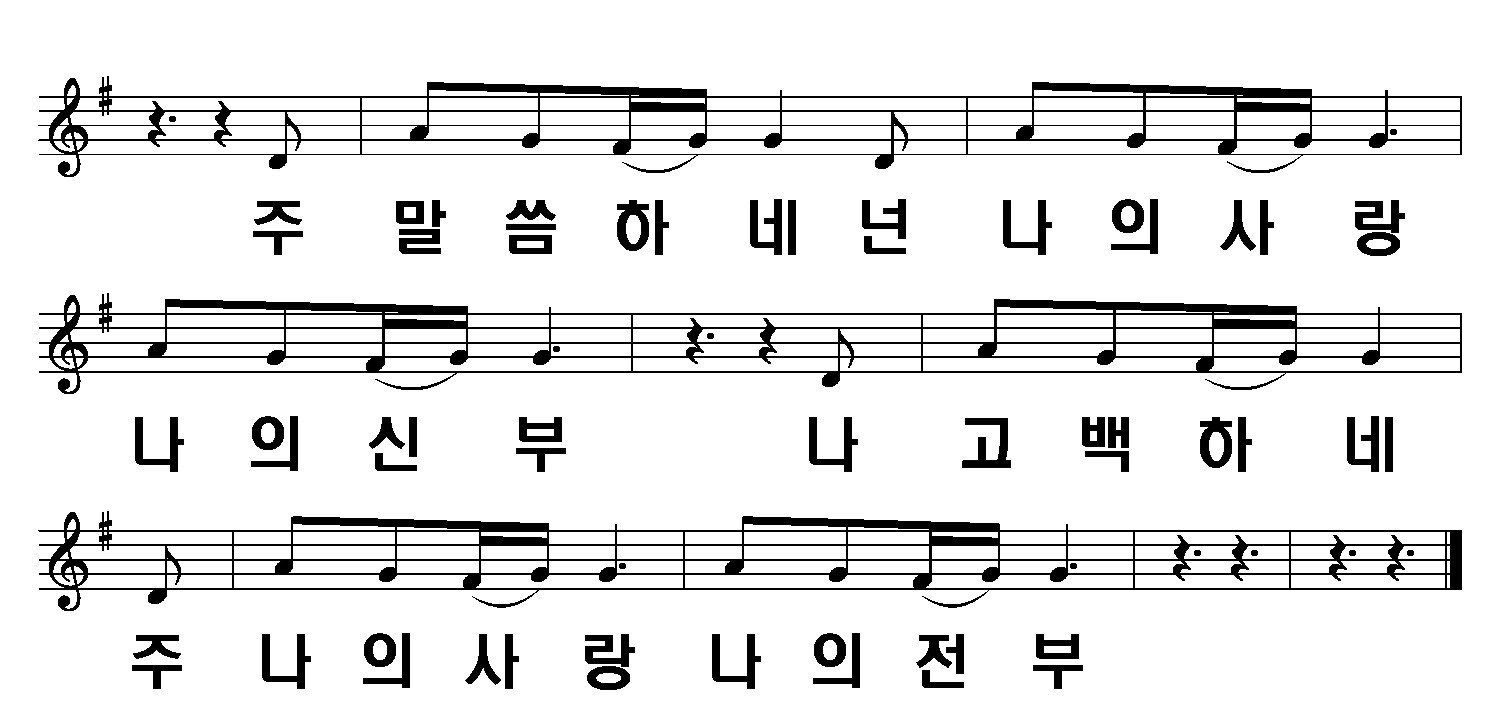